Data & Software Support – Why you probably don’t know us!
Julia Steinecker
Director Data & Software Support EMEA
Your MapInfo Software Support Team.
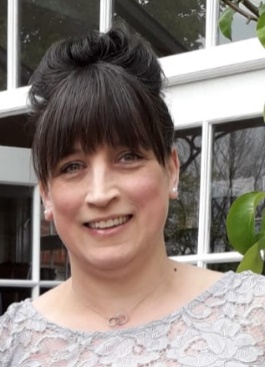 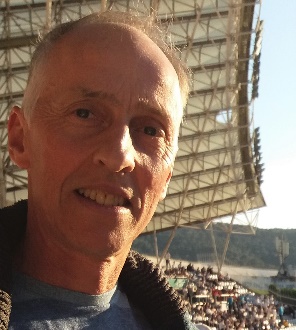 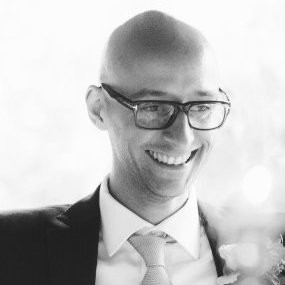 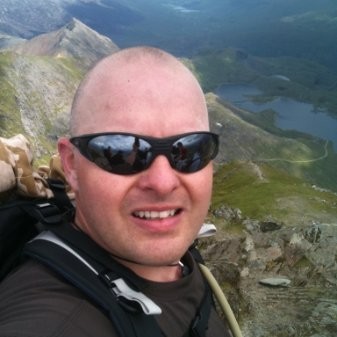 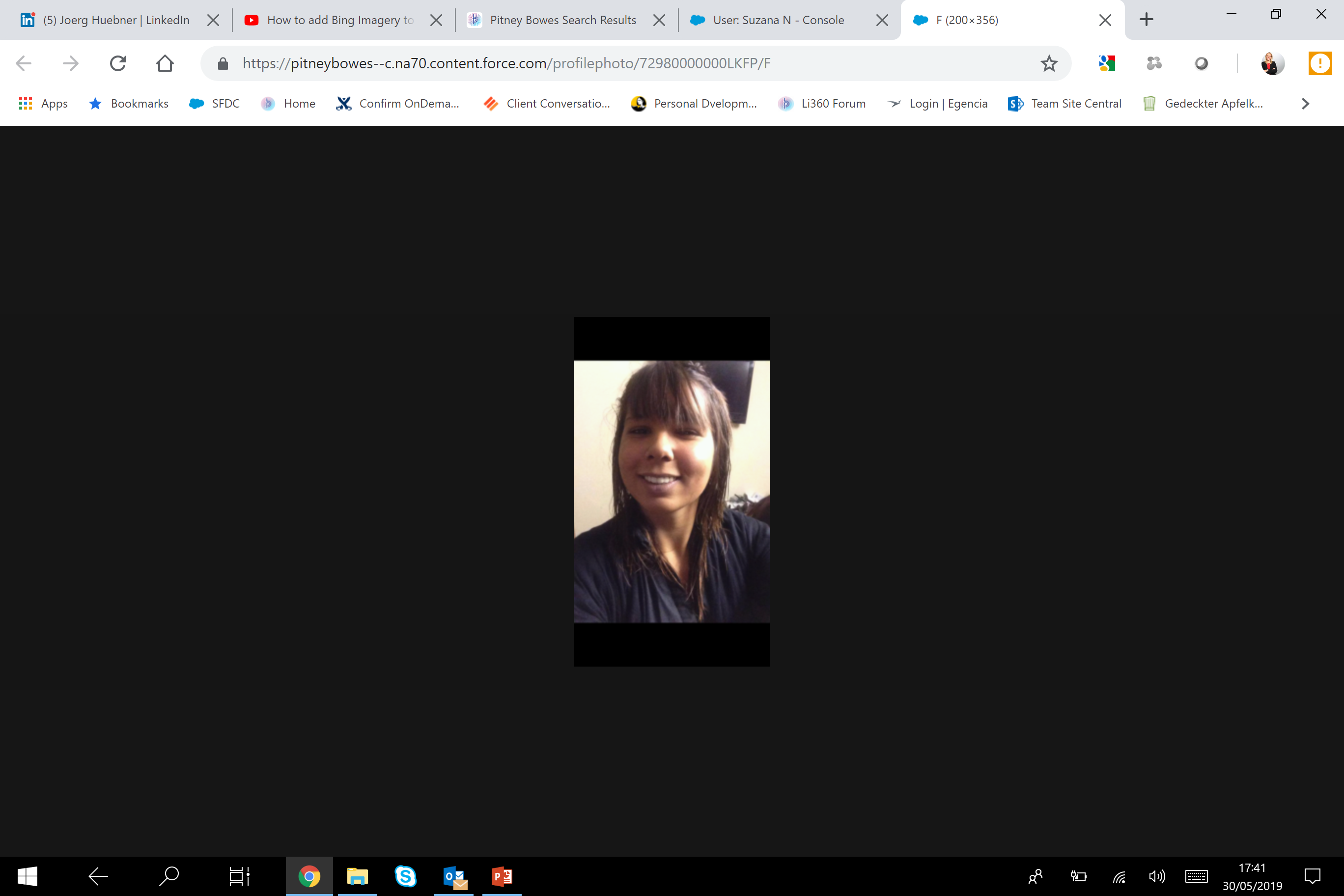 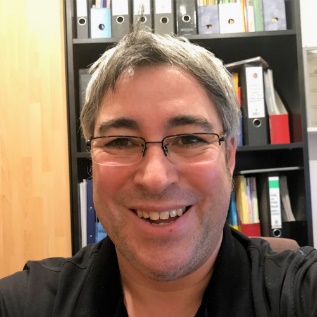 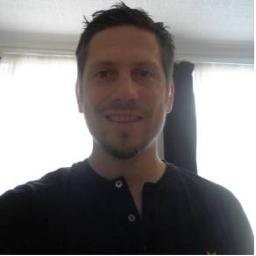 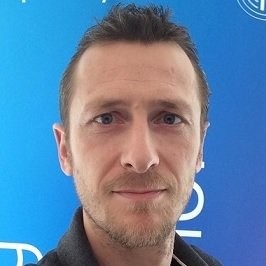 Between us, we have over 40 years MapInfo experience…
Pitney Bowes | MapInfo User Group UK
Knowledge Articles.
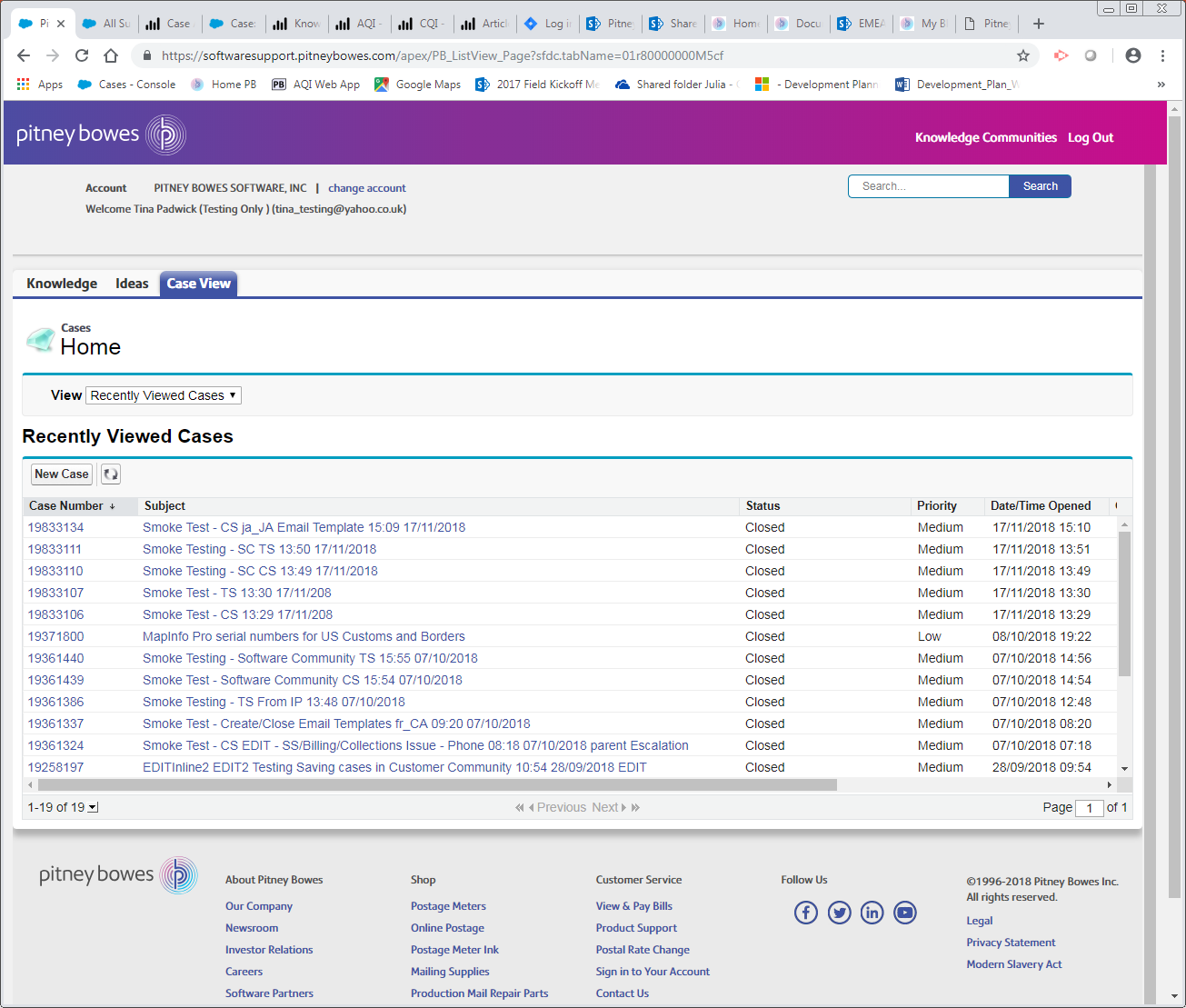 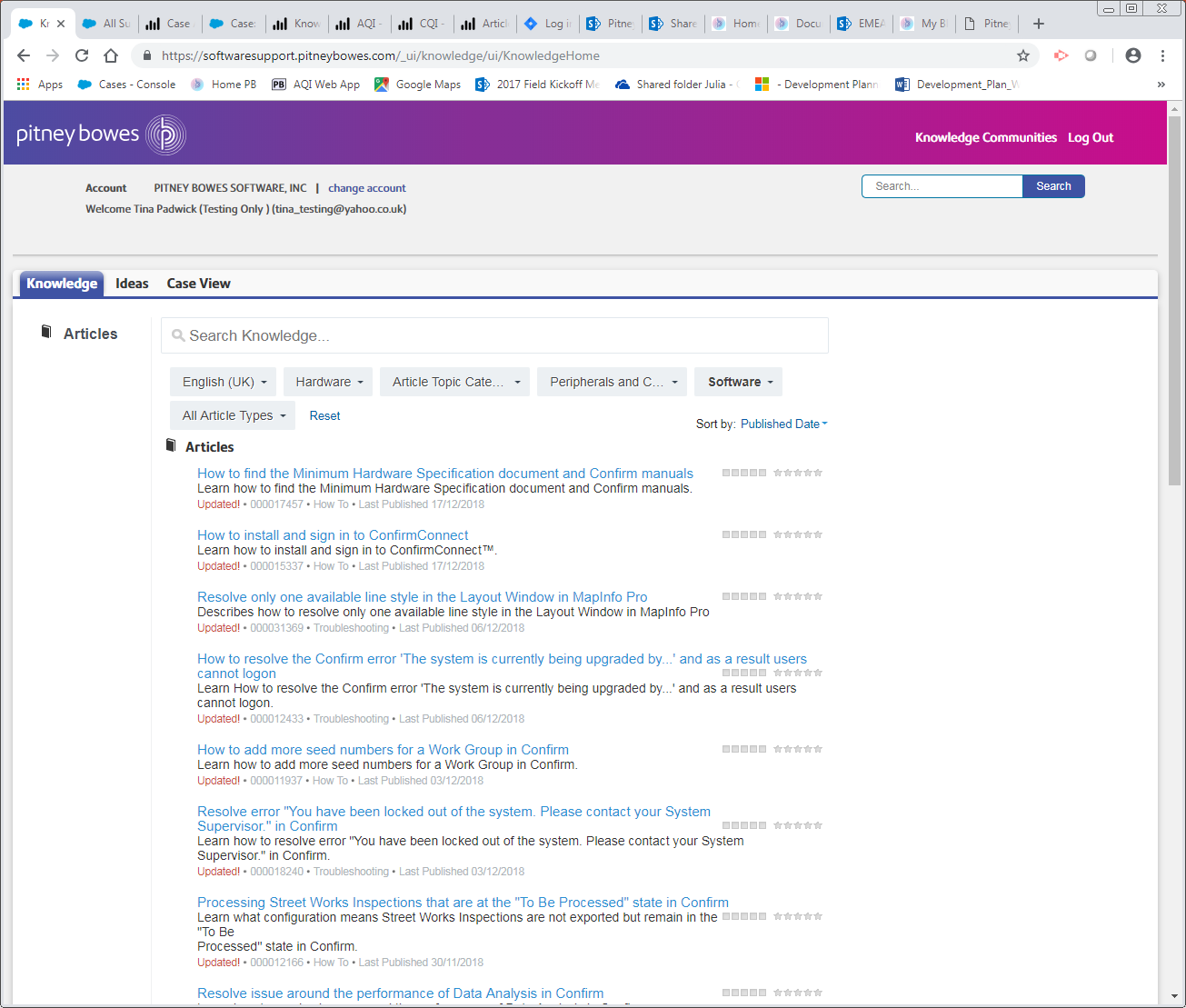 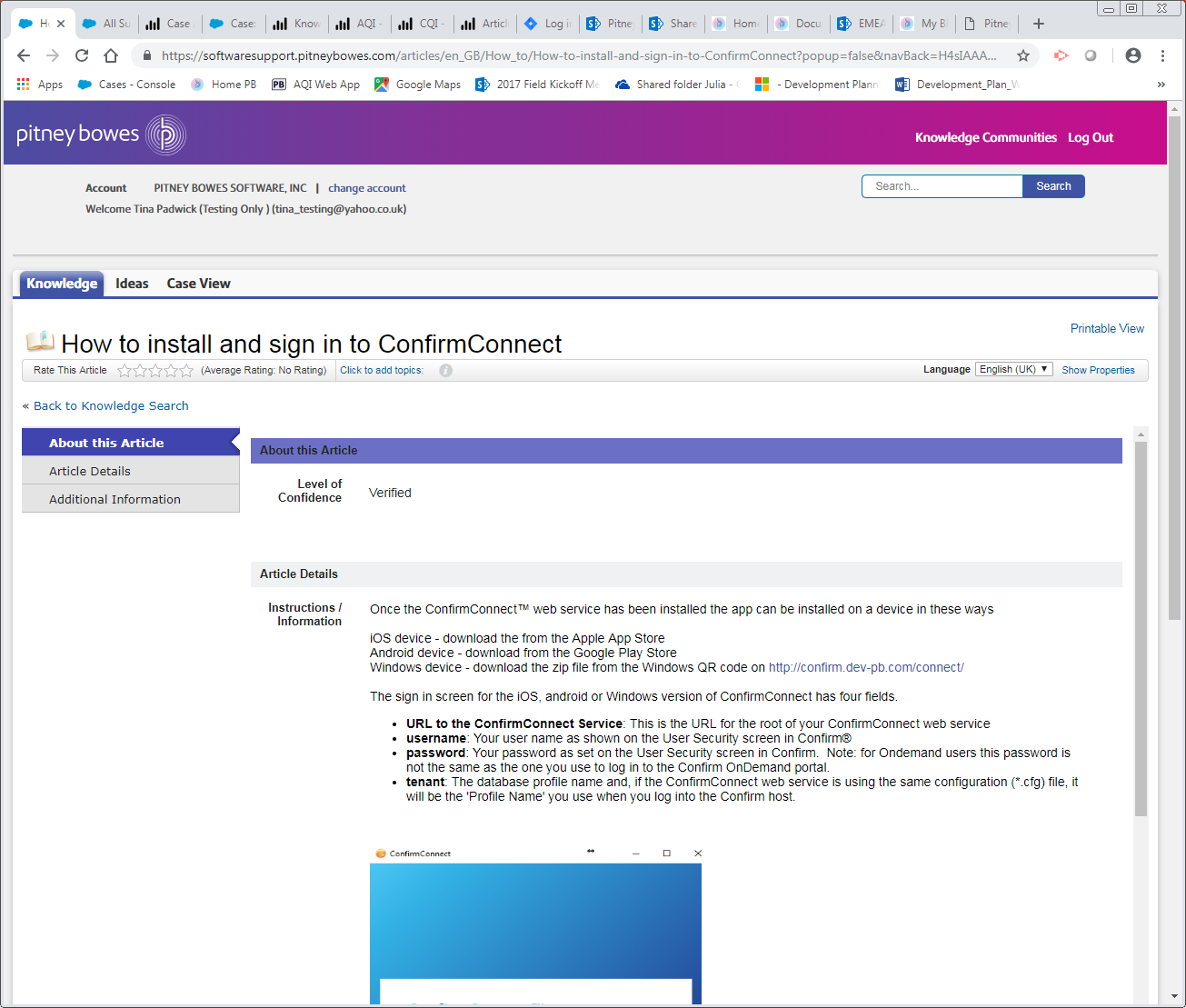 Internet search engines

Knowledge Communities

Client Portal
Pitney Bowes | MapInfo User Group UK
Knowledge Articles.
14,000+ knowledge articles globally

QA initiative from June 2017 - ongoing

KB Articles searchable on any internet search engine

Knowledge videos now integrated
Pitney Bowes | MapInfo User Group UK
Knowledge Videos.
Convert existing knowledge articles into videos.

Knowledge articles are selected based on:

1) The number of public views
2) Number of cases the articles are attached to

Published on our PB YouTube Channels.
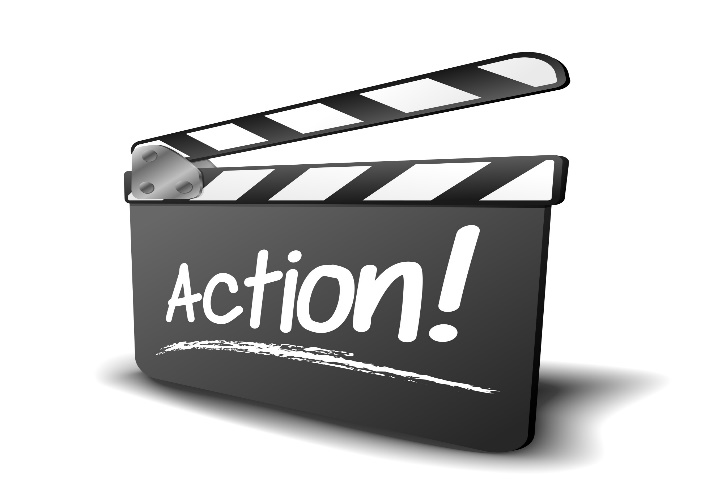 Pitney Bowes | MapInfo User Group UK
MapInfo Software Support – We’re happy to help.
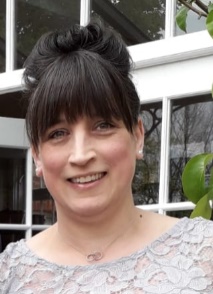 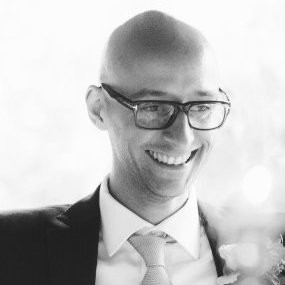 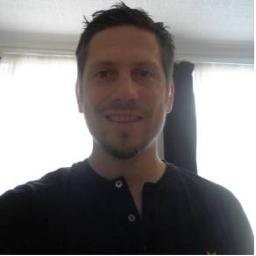 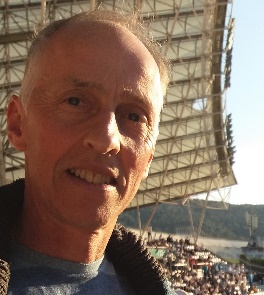 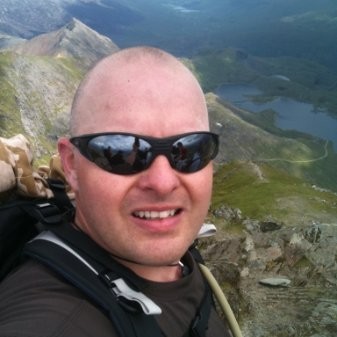 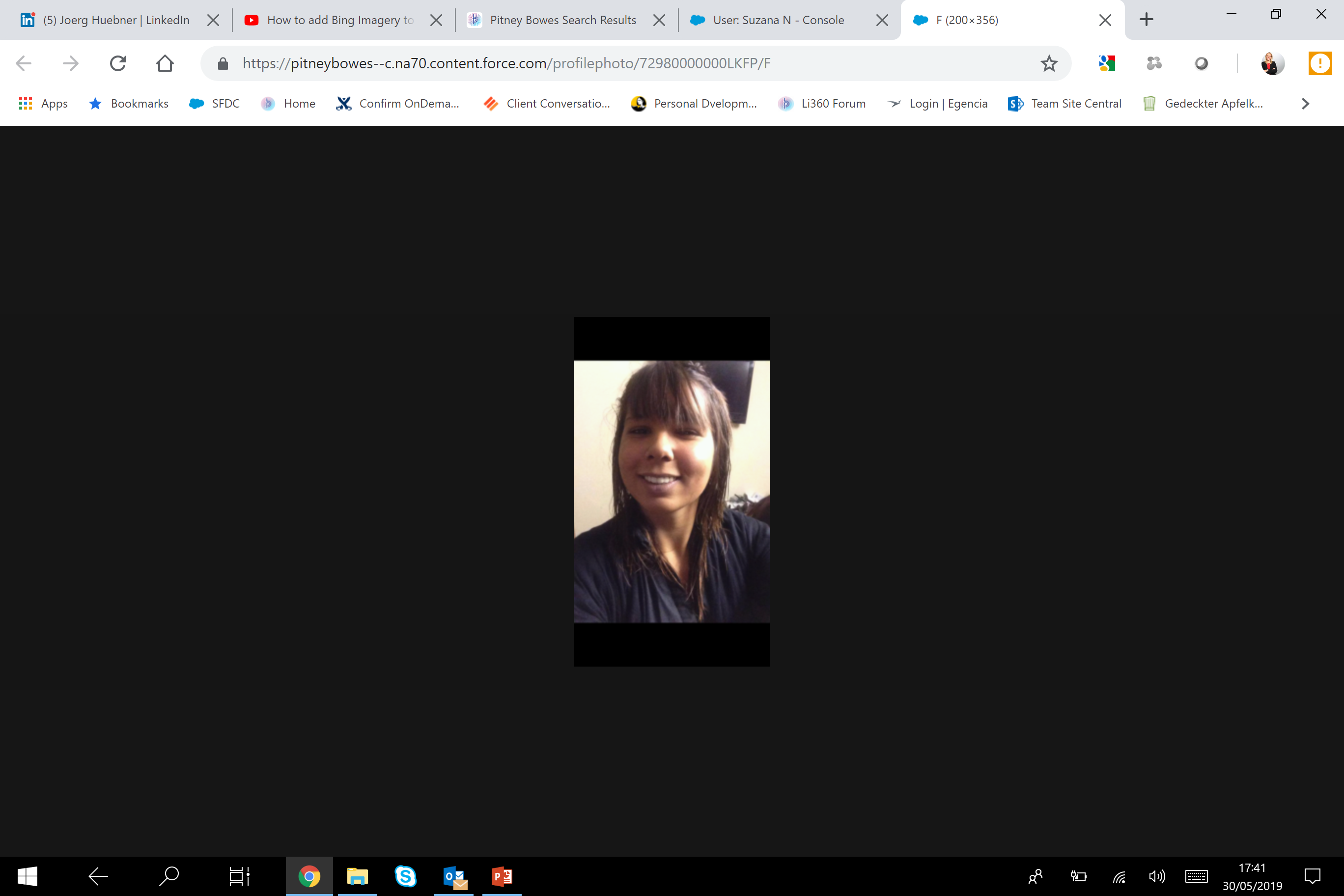 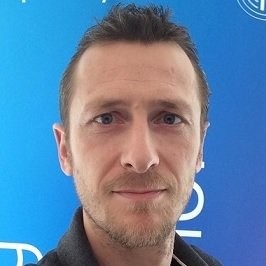 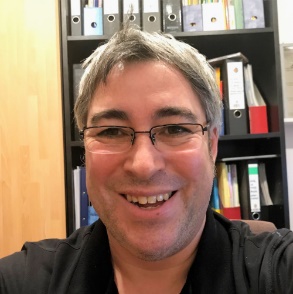 Software Support:	+44800 840 0001 (UK)			software.support@pb.com
 			clientservice-PBS@pb.com

Support Manager: 	Justin Tate       
			+44 7872 156436			justin.tate@pb.com
Pitney Bowes | MapInfo User Group UK